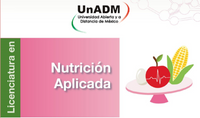 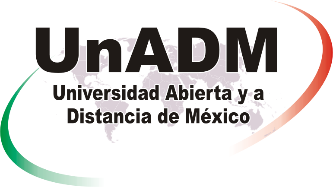 Introducción a la Nutrición y Dietética“Nutrición en el ciclo de la vida”Alumna:María Belén Flores Guzmán

Matrícula: ES172008587Docente en línea:Lorena  Ferreyra Corona23 de  febrero del 2018
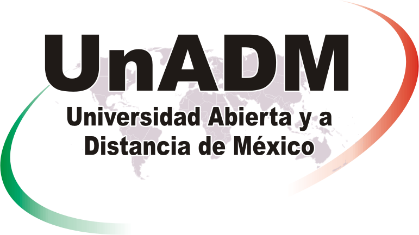 Desarrollo
Embarazo
Necesidades nutricionales mayores para satisfacer demandas de crecimiento y desarrollo del feto.
Importante: la conservación del estado nutricional de la madre. Requeridas cantidades específicas de proteínas, lípidos e hidratos de carbono así como vitaminas, minerales. (Dietética, 2018)
Minimizar alimentos procesados.
Aumentar consumo de vegetales, grasas saludables y proteína de alta calidad.
La vitamina D es crucial en un embarazo saludable.
La alimentación del padre previa a la concepción, en el consumo de ácido fólico importante para prevenir padecer efectos en el nacimiento. (Mercola, 2015)
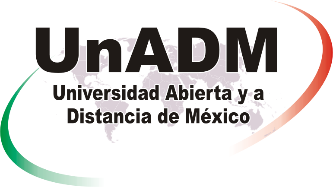 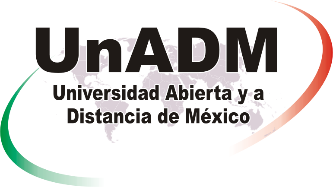 Lactancia
Para ser exitosa depende de varios factores:
Información prenatal
Equipo médico con experiencia en lactancia
Parto respetado no medicado
Cesárea humanizada
Contacto inmediato piel a piel
Inicio de lactancia antes de primera hora de vida del recién nacido
Asesoría Pos-natal inmediata
Seguimiento durante todo el periodo de lactancia y asistencia de grupos de apoyo. 
Proporcionar al lactante únicamente leche materna sin otros alimentos, ni siquiera agua.
Dar el pecho cuando el niño lo reclame, ya sea de día o de noche;
No utilizar biberones, tetinas o chupetes. (OMS, 2018)
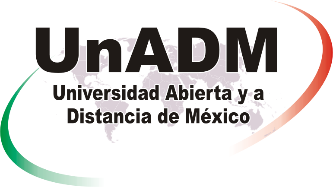 Lactantes mayores
Edad: a partir de 1 año
Inicia: con la ablactación (incorporación a la comida de la familia) 
Importante:  
Supervisar  aporte de proteínas y calidad de alimentos.
Vigilar su peso y talla. (Dietética, 2018)
Patrón de ablactación recomendado: https://goo.gl/epqPCn  (Boletín médico del Hospital Infantil de México, México nov./dic. 200)
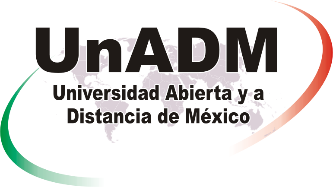 Preescolares
Edad: de 2 a 6 años
Recomendaciones dietéticas:
Desayuno de 15 a 20 min. con toda la familia.
En caso de no haber hábito del desayuno iniciar con leche o yogurt, cereal, fruta o zumo natural. *en ocasiones se puede dividir el desayuno en dos tomas. 
Raciones apropiadas en tamaño según edad y gasto energético.
Enseñarlo a comer solo, dedicando el tiempo necesario, así como a colaborar en poner la mesa.
Ver recomendaciones diarias en: Pirámides de Alimentación Figuras 1 y 2. (Global, 2012)
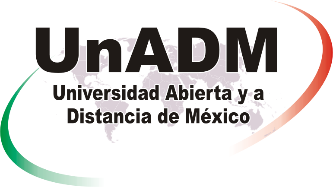 Adolescencia
Edad: tránsito de la niñez a la edad adulta.
Recomendaciones dietéticas: en función del peso, edad y sexo
Energía
Proteínas
Grasas e Hidratos de Carbono
Minerales: calcio, hierro y zinc.
Vitaminas: A, D, B12, B6, riboflavina, niacina y tiamina.
Ácido Fólico (UNED, 2018)
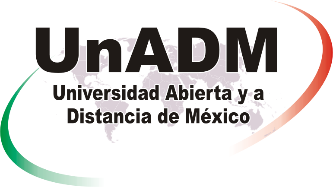 Etapa adulta
Edad: de 21 a 65 años.
Dieta: frutas (5 porciones) , verduras, legumbres (por ejemplo, lentejas, judías), frutos secos y cereales integrales (por ejemplo, maíz, mijo, avena, trigo o arroz integral no procesados) y hortalizas al día (2). 
Limitar el consumo de azúcares libres.
Evitar: grasas industriales de tipo trans (presentes en los alimentos procesados, comida rápida, aperitivos, alimentos fritos, las pizzas congeladas, los pasteles, las galletas, las margarinas y las pastas para untar).
Limitar el consumo de sal a menos de 5 gramos al día (aproximadamente una cucharadita de café) (6) y consumir sal yodada.
Para personas mayores saludables, la alimentación debe ser al menos de 1.0 a 1.2 gramos de proteína/kg de peso corporal/día. (Mercola, Dr., 2016)
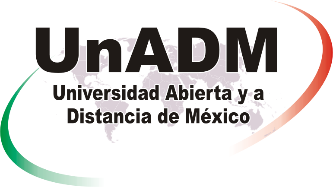 Adulto mayor
Edad: + de 65 años.
Dieta sencilla y de fácil preparación.
Presentación alimentos vistosa y agradable.
Fraccionar la dieta en 4 o 5 comidas diarias.
Última comida será de carácter ligero.
Los líquidos / zumos constituirán una sola toma o se suministrarán entre comidas. *si toma agua mineral será sin gas en forma moderada, permitido (un vasito) de vino tiento en caso de costumbre y sin contraindicación médica
6. Moderar el consumo de café.
7. Evitar abusar de licores y bebidas edulcoradas.
8. En la ingesta el momento debe ser un acto de convivencia y relación social.
9. Mantener en lo posible los hábitos y gustos personales. (UNED, Elaboración de una dieta para personas mayores , 2018)
Es muy importante cubrir las necesidades Nutrimentales de cada etapa, ya que es indispensable para el adecuado funcionamiento de los ciclos de vida por la que cada persona va transcurriendo y así esa adecuada Nutrición ayudará a que pueda también prevenir cualquier enfermedad crónica degenerativa si permanece constante en su monitoreo Nutricional.
Conclusiones
Fuentes de Consulta
Boletín Médico del Hospital Infantil de México. (México nov./dic. 200). Scielo. Obtenido de https://goo.gl/zafRXo
Dietética, I. a. (2018). Fundamentos de Nutrición y Dietética. México D.F: UnADM.
Global, E. (julio de 2012). Scielo. Obtenido de https://goo.gl/nJzNCc
Mercola, D. (8 de noviembre de 2015). Mercola. Tome el Control de su Salud. Obtenido de Los Principales Alimentos Que Debe Consumir Si Está Embarazada: https://goo.gl/5wwiMw
Mercola, Dr. (26 de febrero de 2016). Mercola. Tome el Control de su Salud. Obtenido de Las Personas Mayores Necesitan Proteínas para Mantener los Músculos Fuertes: https://goo.gl/pWg2P3
OMS. (2018). Obtenido de https://goo.gl/UUg6xj
UNED. (2018). Alimentación en las etapas de la vida: Adolescencia. Obtenido de https://goo.gl/6QhDtb
UNED. (2018). Elaboración de una dieta para personas mayores . Obtenido de https://goo.gl/mxcoZR